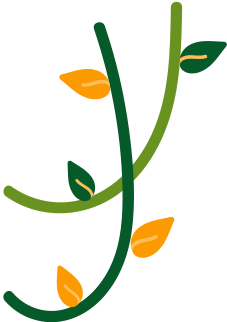 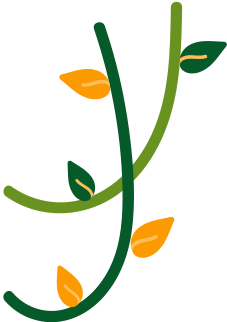 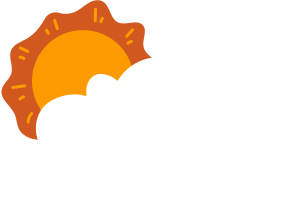 TRƯỜNG TIỂU HỌC LÊ QUÝ ĐÔN
TIN HỌC 4
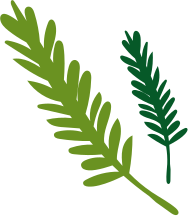 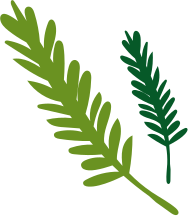 BÀI 5: THỰC HÀNH TỔNG HỢP
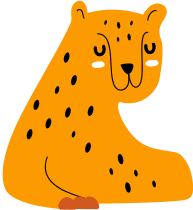 tHỰC HIỆN: NGUYỄN HOÀNG LONG
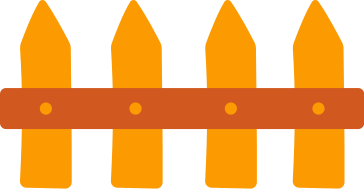 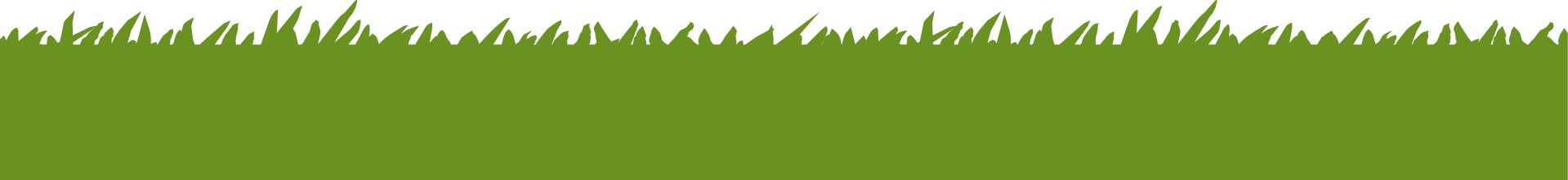 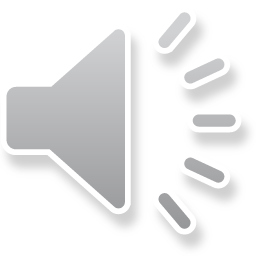 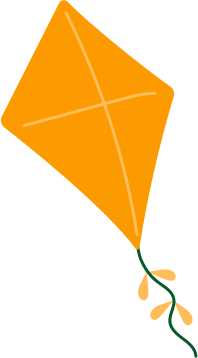 1.  VẬN DỤNG KIẾ N THỨC ĐÃ HỌC ĐỂ VẼ TRANH CHỦ ĐỀ TÙY CHỌN.
MỤC TIÊU
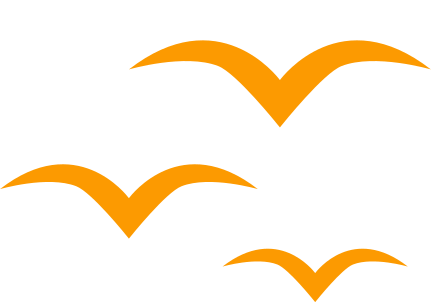 2. BIẾT CÁCH IN BÀI VẼ RA GIẤY
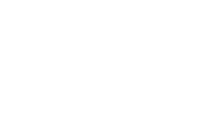 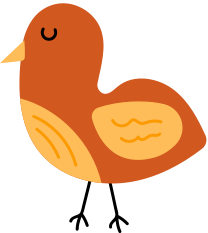 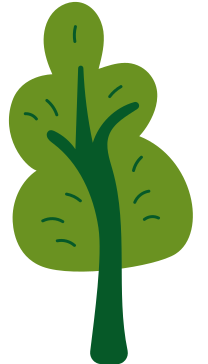 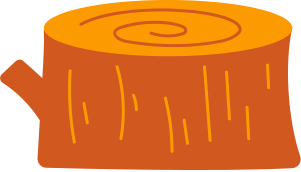 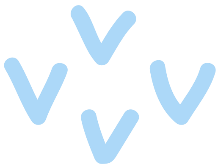 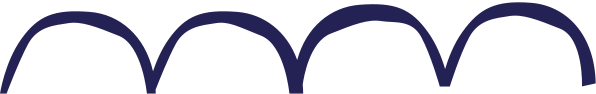 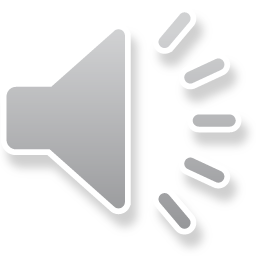 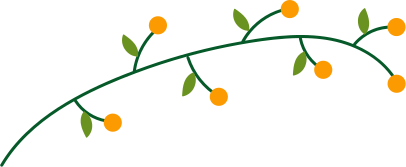 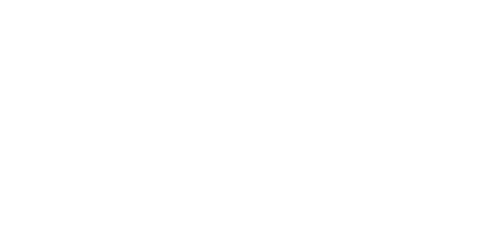 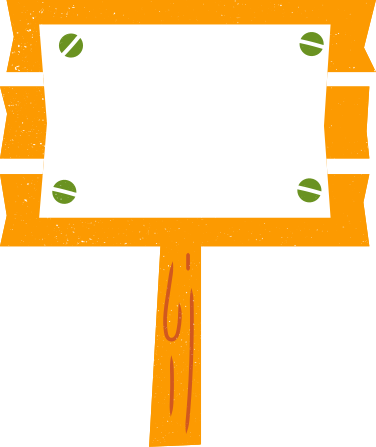 Hoạt động 1: Nối theo mẫu
A. HOẠT ĐỘNG THỰC HÀNH
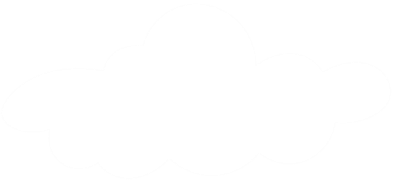 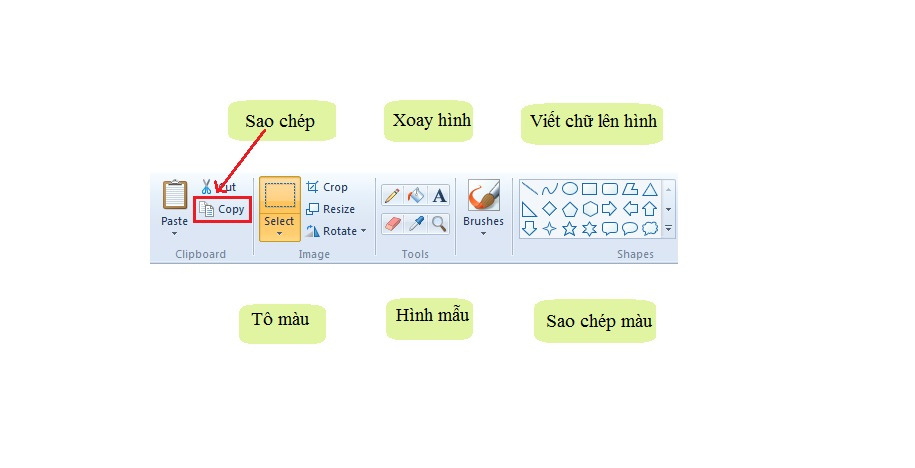 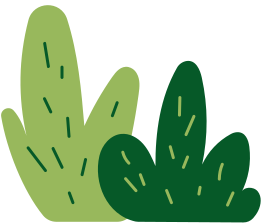 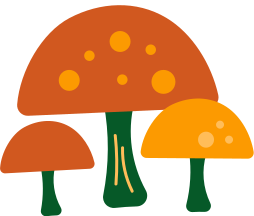 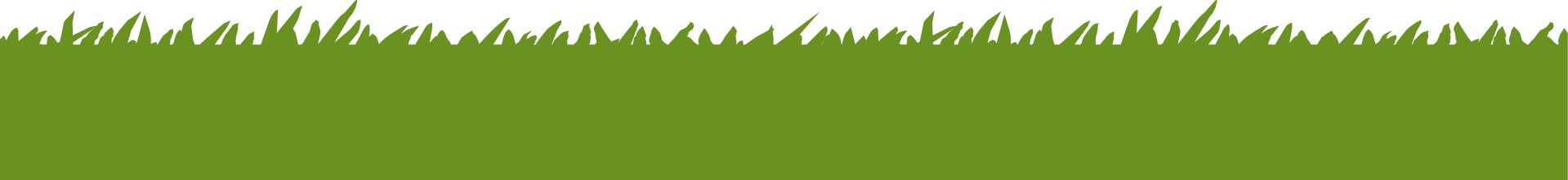 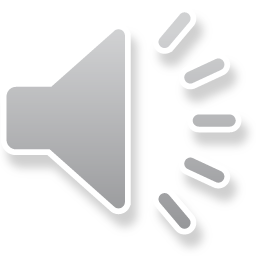 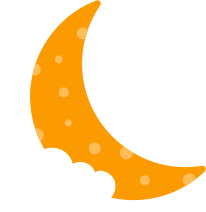 C. HOẠT ĐỘNG LUYỆN TẬP,THỰC HÀNH
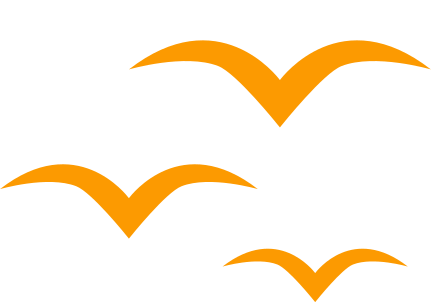 Thực hành vẽ hình theo mẫu lưu tên bài vẽ có tên THỰC HÀNH TỔNG HỢP
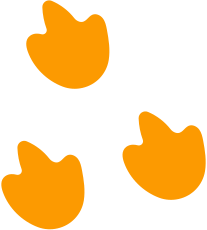 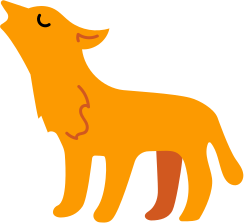 GỢI Ý:
Quan sát hình mẫu, nhận biết công cụ vẽ trong bài tập
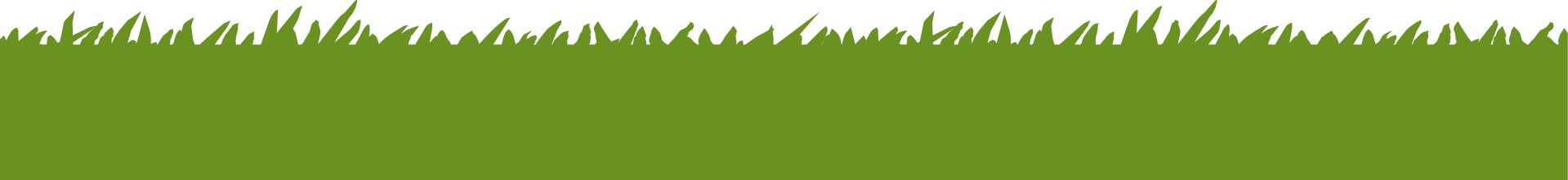 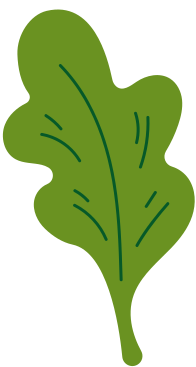 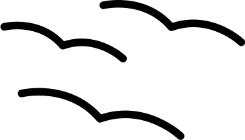 1. Gửi sản phẩm lên padlet
 2. Thực hiện đánh giá bài vẽ của các bạn khác bằng hình thức đánh giá sao, hoặc góp ý bằng cách bình luận trên padlet.
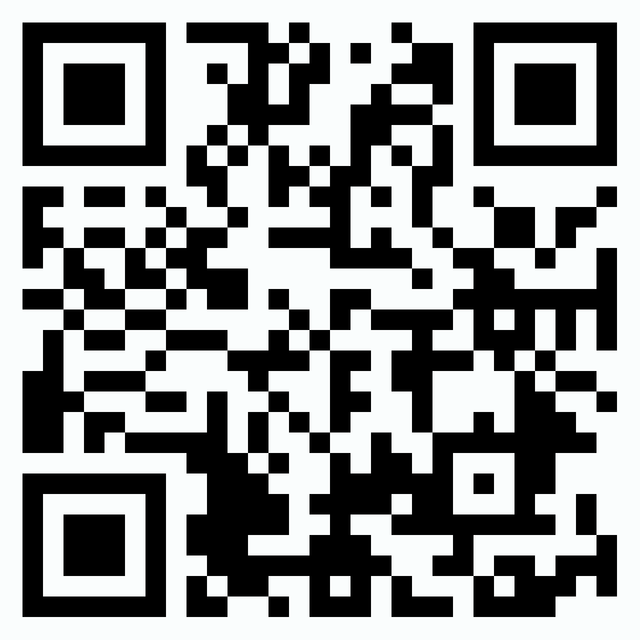 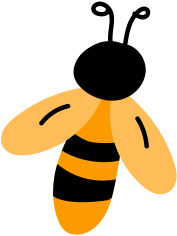 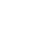 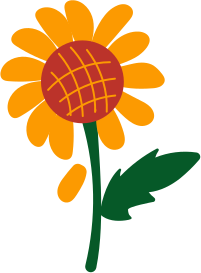 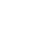 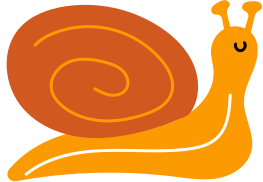 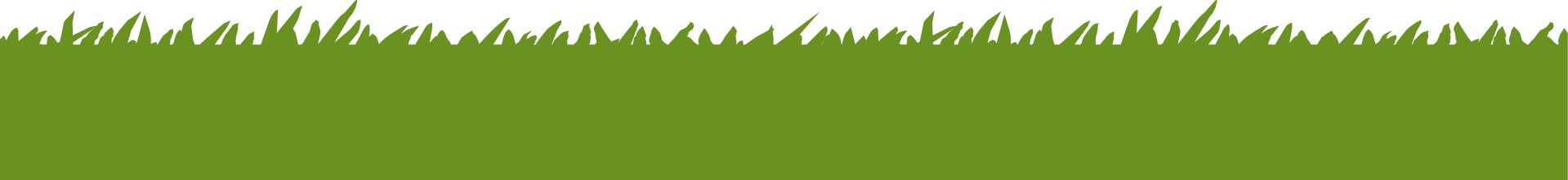 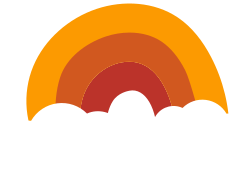 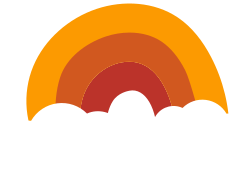 D. Hoạt động vận dụng, trải nghiệm
Em thực hiện thao tác in bài vẽ ra giấy theo hướng dẫn SGK - 47
Bước 1: Trong vùng vẽ, nhấn tổ hợp phím Ctrl + P
Bước 2: Cửa sổ Print hiện ra, tại  Select Printem nhấn chọn tên máy in
Bước 3: Nháy chọn Print để in
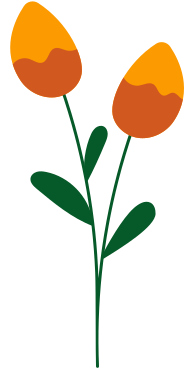 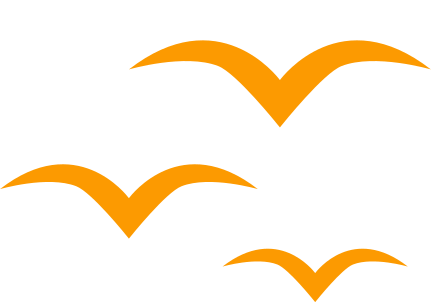 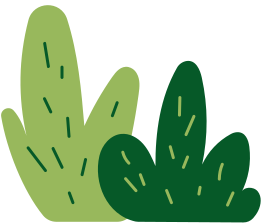 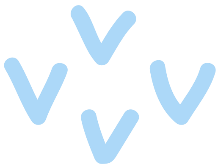 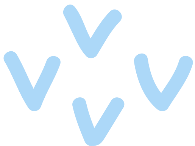 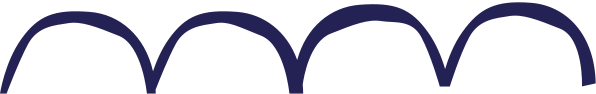 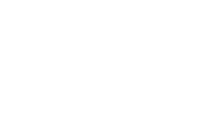 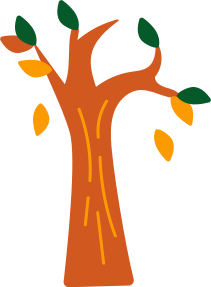 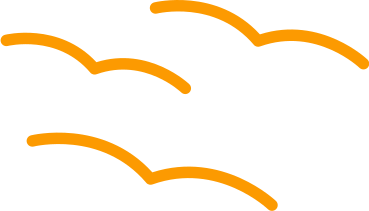 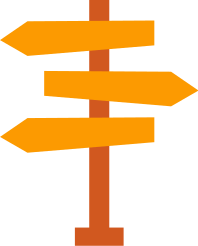 Em đã đạt được những mục tiêu nào sau bài học?
1. VẬN DỤNG KIẾ N THỨC ĐÃ HỌC ĐỂ VẼ TRANH CHỦ ĐỀ TÙY CHỌN.
2. BIẾT CÁCH IN BÀI VẼ RA GIẤY
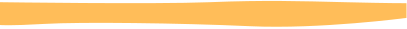 Em hãy chọn các mục tiêu mà mình đạt được
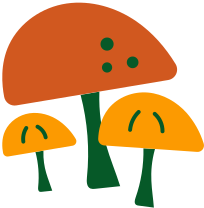 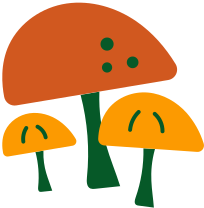 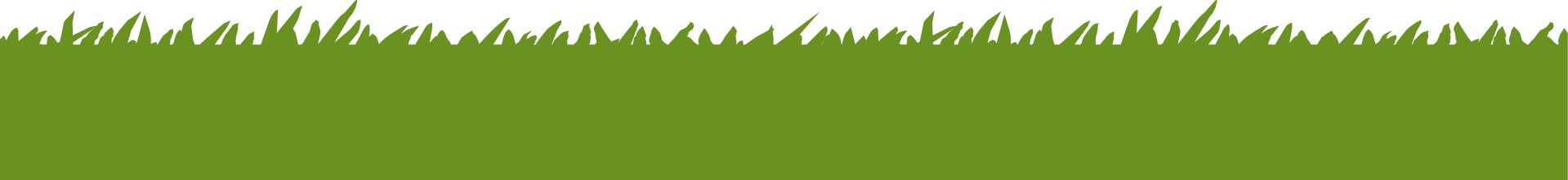 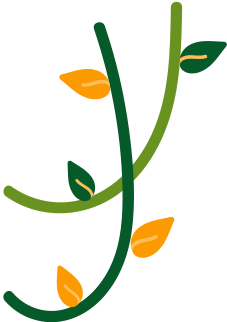 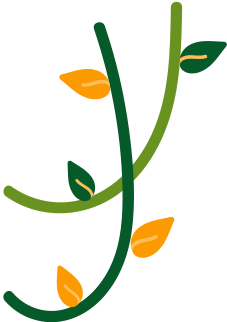 TRƯỜNG TIỂU HỌC LÊ QUÝ ĐÔN
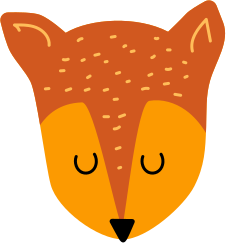 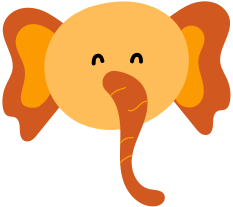 Chào tạm biệt và hẹn gặp lại các em
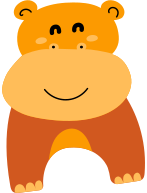 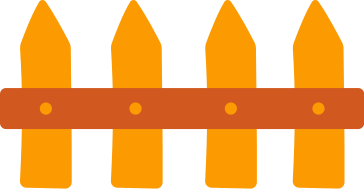 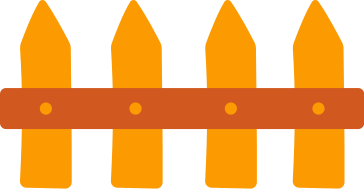 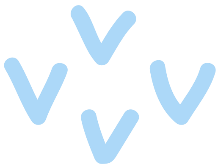 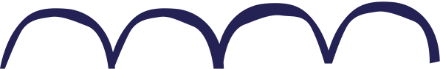